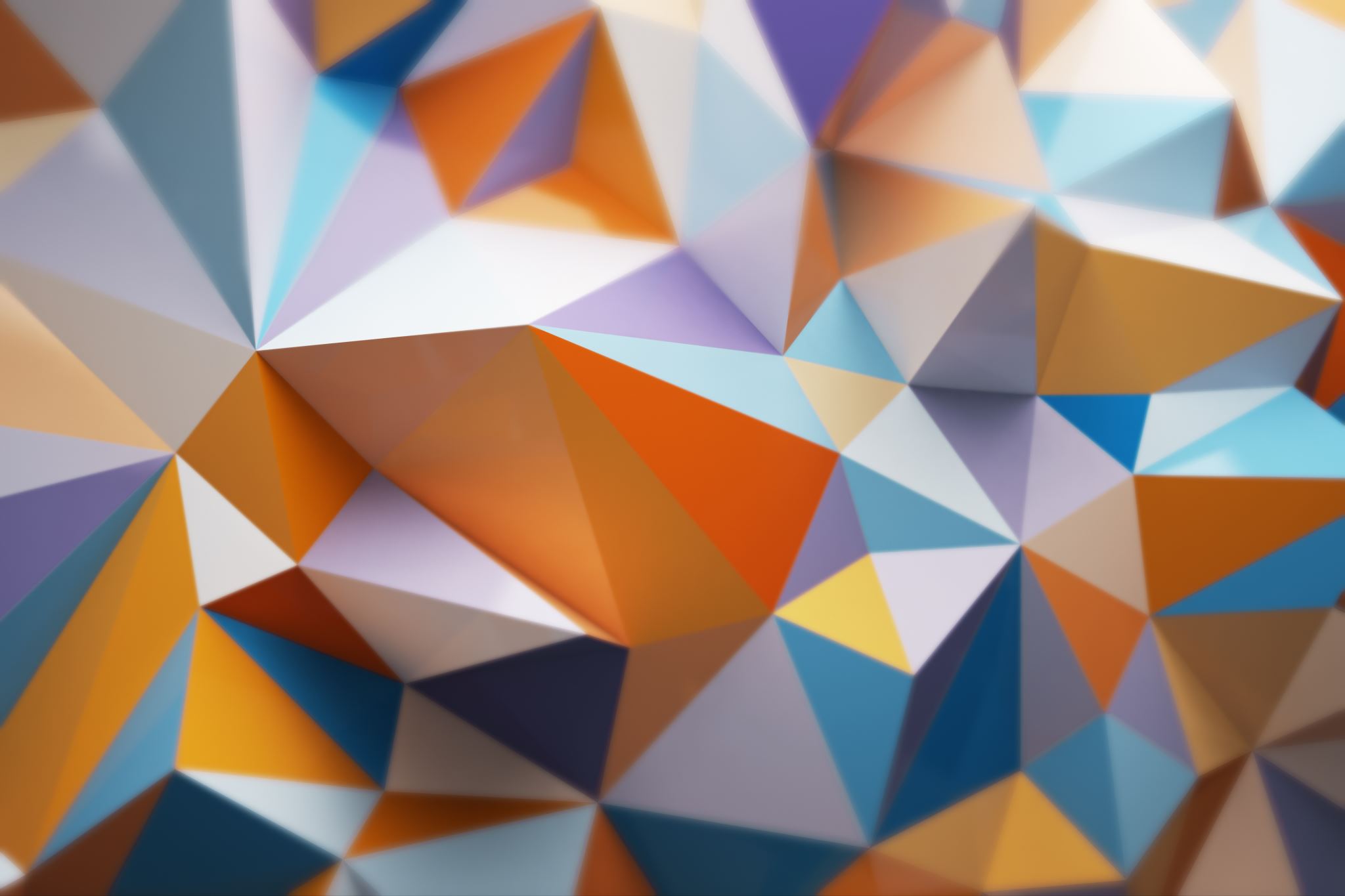 Composition, Diversity, Equity & Inclusion Working Group
“Not everything that is faced can be changed, but nothing can be changed until it is faced”
-James Baldwin
WG Hosted by California Energy Efficiency Coordinating Committee (CAEECC)
4th WG Meeting
March 15, 2022 9am-noon
1
Agenda
2
[Speaker Notes: reworked to align with the prioritization from the HW]
HOUSEKEEPING & NEXT STEPS/ PROCESS DISCUSSION
3
Zoom etiquette
Virtual Etiquette
Log on a few minutes early, if possible, to ensure your technical connection is working.
Share your video if possible – this fosters engagement and helps mimic an in-person meeting setting.
Raise your hand to enter the queue to speak—then wait for the Facilitator to call on you.
Mute yourself when you’re not speaking.
When to use the chat: share resources, ask non-substantive questions, share anonymous concerns with Lara or Fabi
If you want everyone, including the Facilitator, to know your question/comment, please raise your hand to speak
Note that the Public will be muted except during Public Comment
Tip: you can “rename” yourself to include your organization & pronouns
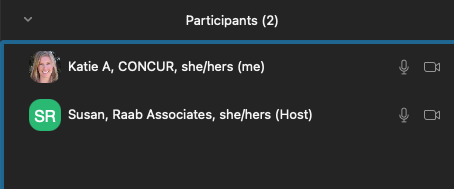 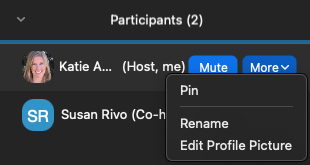 4
facilitator Commitments & goal
My commitments
Listen with open ears & heart
Lean into discomfort

My goal
We build a “brave space” that fosters trust & inclusion – where you can be your whole self – where you feel empowered to make bold recommendations
5
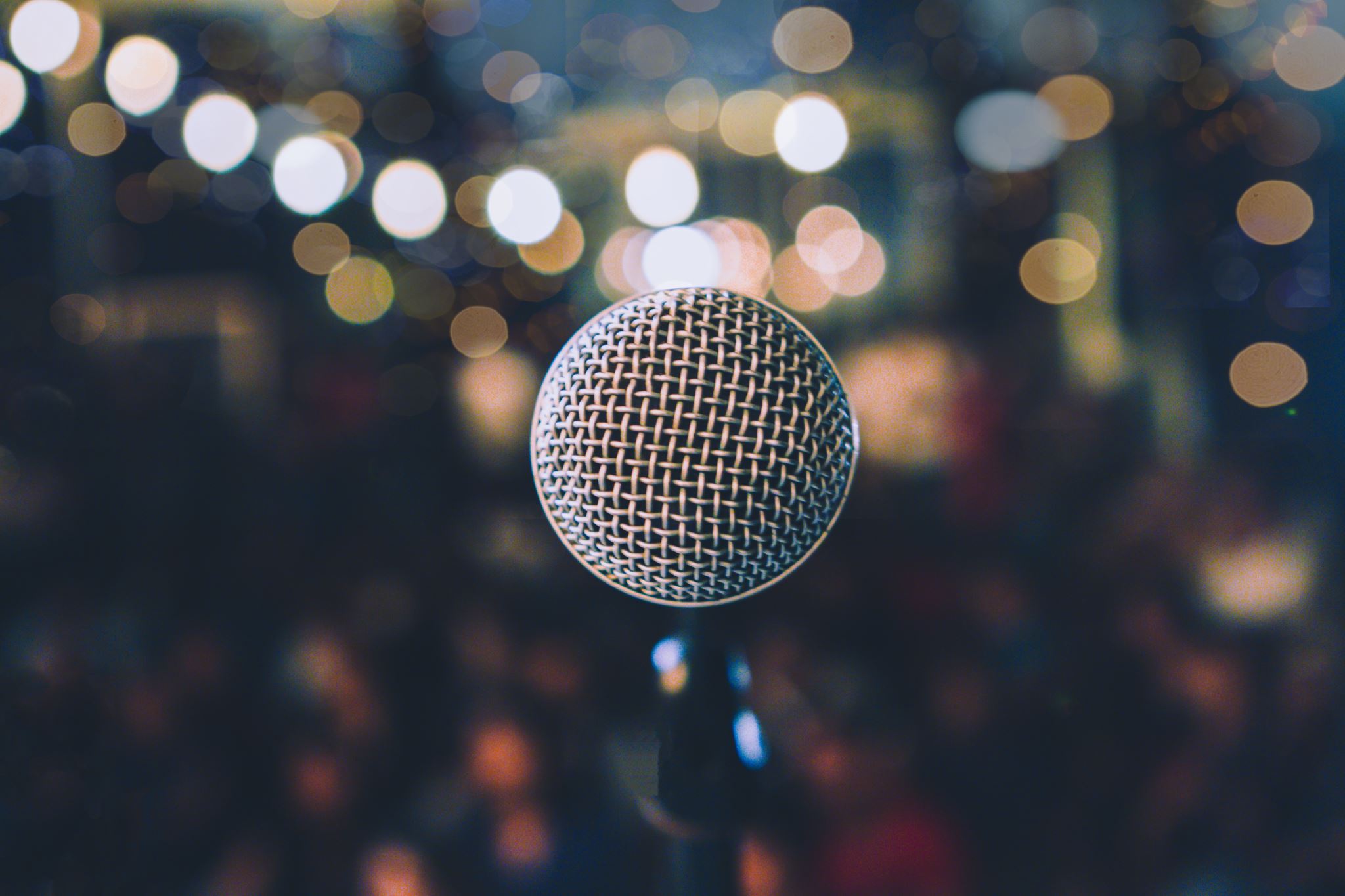 Meeting Norms
Make space, take space (share the mic).
Stories shared here stay here; what is learned here leaves here.
Share your unique perspective: share your unpopular opinion.
Generative thinking: "yes, and" instead of "yes, but".
Listen from the "We", speak from the "I".
Offer what you can; ask for what you need.
Be inquisitive.
Assume best intent.
Be empowered to share impact.
Key groundrule for today: silence is implied consent when testing for consensus. If you have a concern about a recommendation, raise your hand and explain why and suggest improved language or an alternative
6
CAEECC Facilitator Solicitation Overview & Schedule
In 2015, the CPUC Decision 15-10-028 ordered the formation of the California Energy Efficiency Coordinating Committee (CAEECC) and the arrangement of a professional independent facilitator to facilitate various CAEECC meetings.

The California IOUs are responsible for funding the CAEECC Facilitator budget based on the percentage of their share of the overall authorized annual EE spending. The estimated annual budget is $330,000 with a total contract value not to exceed $1 million for a 3-year contract term.

SCE currently holds the CAEECC Facilitator Contract which will expire 6/30/22.  PG&E will take over the responsibility for the next 3 years.  

Through the Request for Proposal (RFP), PG&E solicited proposals from qualified Bidders to serve as the CAEECC Facilitator (we anticipate the Facilitator to have a team providing the services). The Facilitator is expected:
to have advanced communication and collaboration skills with a strong focus on diversity, equity and inclusion, 
to employ various facilitation practices to foster inclusive meeting environments and to engage with a diverse set of stakeholders,
to have strong facilitation and technical skills to integrate facilitation tools, technologies, and applications to enable interactive meetings,
to have flexibility and capacity to respond to the CAEECC’s needs as the number of CAEECC meetings may fluctuate.
Next Steps
Report recommendations: preview
8
Today’s meeting goals
Mini teams to present proposed recommendations
**Homework was to read recommendations carefully and be prepared to explain anything you disagree with and a suggested improvement (or alternative)

Seek consensus on recommendations, delineate alternatives where there’s not consensus

Begin to identify what CDEI WG needs CAEECC to approve to advance this WG’s work
9
[Speaker Notes: #2 is the typical CAEECC process, but if we’re pressed for time, we can simply flag areas of disagreement and note the concerns (without drafting crisp alternative recommendation language)]
Reminder on Working group groundrule on processing recommendations
“Substantive Issues (Discussing Issues, Developing Options, and Exploring Agreement) 
The goal of the process is to fully explore substantive issues by defining options, eliciting constructive feedback, clarifying and narrowing points of divergence, seeking consensus where feasible, and documenting points of convergence and any remaining divergence. 
During the substantive discussions, if a Member cannot agree to support a substantive option under consideration, that member should explain why and propose a specific alternative that they can support. 
Documentation of consensus and multiple options on any particular issue in the Working Group’s Final Report would include a clear description of each option and supporting rationale, and include the Members supporting each option. The Working Group Members will review and approve the wording in the Final Report, and those supporting each option on a non-consensus issue will be responsible for drafting the final description and rationale for the option.”

See pages 5-6 of Working Group Prospectus available here: https://www.caeecc.org/cdei-working-group
10
Today’s meeting timing & proposed approach
45 minutes each for Compensation and Competency Building
10-15 minutes for mini teams to present proposed recommendations and answer clarifying questions
30-35 minutes for discussion & finalizing recommendations. General process/approach:
Discuss 1 recommendation at a time. 
Does anyone disagree with proposed recommendation X? If so, raise your hand, explain why and suggest improved language or an alternative.
If no one raises a concern about the recommendation as written, consensus is assumed. 
If concerns are raised, discuss suggested improved language, and facilitator will test again for consensus.
For each non-consensus recommendation (i.e., recommendation with one or more alternatives): indicate your initial preference by raising your hand when asked 
For non-consensus recommendations: There will be an opportunity for the proponent(s) of each option to finalize their language before final signup process (after 5th mtg), where WG Members will be asked to select their first choice and whether all options are acceptable. 
Same process for Restructuring CAEECC proposal but only 30 minutes on the agenda for today (can discuss further at the 3/18 meeting)
11
[Speaker Notes: Note: This is a very aggressive timeline so we will do the best we can within our time constraints; goal is to ensure everyone feels heard and has a chance to provide input (even if it means the report is an “interim” work product that doesn’t neatly conform to typical CAEECC standards

We’ve heard it’s been hard for some to follow the process, so let’s review it together (additional slides on non-consensus example from recent EMWG in appendix)]
Does anyone disagree with proposed recommendation X (Provide DEI primers)?
YES, one or more Members has a concern
NO ONE DISAGREES (if no one raises a concern, consensus is assumed)
Provide alternate option (NON-CONSENSUS)
Provide suggested revision (consensus TBD)
Legend
Purple = discussion to try to resolve concerns
Initial indication of preferred option through show of hands (sign-up process in late March)
Green = consensus
All Members agree to revised text CONSENSUS
Blue = non-consensus
Key question: What do we need CAEECC to approve to advance this Working Group’s efforts?
Facilitator proposal for how to characterize each recommendation
Fully fleshed out; ready for implementation by CAEECC 
Fully fleshed out; requires CPUC approval
Partially fleshed out (needs more research/time)
Should these recommendations be incorporated as topics/scope within the “Restructuring CAEECC” proposal for a future WG?

Does sequence matter? For example, does there need to be a mechanism for Compensation before a new WG launches?
13
[Speaker Notes: -WG/facilitator to ID anything that’s ready for Full CAEECC to review & approve 4/12 so can start implementing & making progress
-For things that need CPUC approval, could use Biz Plans to suggest CPUC change authorizing language (for example)]
Approach to Presenting Recommendations at April 12th Full CAEECC Meeting
CPUC Commissioner Shiroma will attend
WG representatives will present recommendations (mini team volunteers?)
For anything non-consensus, proponents of each option have a chance to make their case
Full CAEECC Members ask questions and discuss, and where appropriate approve
See Appendix for detailed process for how Full CAEECC Members would “process” recommendations (in short, options are to accept, return to CDEI Working Group (or some successor WG/group), or provide an alternative if the recommendation from the WG isn’t acceptable)
14
Compensation (9:30-10:15)
Section 2 (pages 11-13) plus Appendix 2 (pages 30-36)
Mini team: Jim Dodenhoff and Fabi Lao (Nicole Cropper as a resource)
Summary of 5 recommendations 
Compensate CBOs and under-resourced organizations located in and serving ESJ communities
Establish regular membership activities eligible for compensation to help facilitate the compensation process
CPUC staff to determine feasibility and availability of using funds allocated for EE to compensate CBOs and under-resourced organizations. OR Future WG to explore funding through philanthropic entities. 
Leverage existing resources across CA State agencies to identify potential candidates for compensation
Approve an ongoing Compensation sub-Working Group
Presentation & Clarifying Questions 9:30-9:40
Discussion & Test for Consensus 9:40-10:15
Notes captured live in redline in report
15
Competency building (10:15-11:00)
Section 3 (pages 14-18) plus Appendix 3 (pages 37-39)
Mini team: Garcia Paine, Dany Kahumoku, Elizabeth Lowe, Alice Sung, and Alison LaBonte
5 recommendations
Energy efficiency and DEI information access
Application consent item
Provide EE, DEI, and CAEECC primers
Develop and adopt a DEI lens to utilize for decision-making and planning of CAEECC and CPUC strategies
Trainings and refreshers led by underrepresented communities
Presentation & Clarifying Questions 10:15-10:25
Discussion & Test for Consensus 10:25-11:00
Notes captured live in redline in report
16
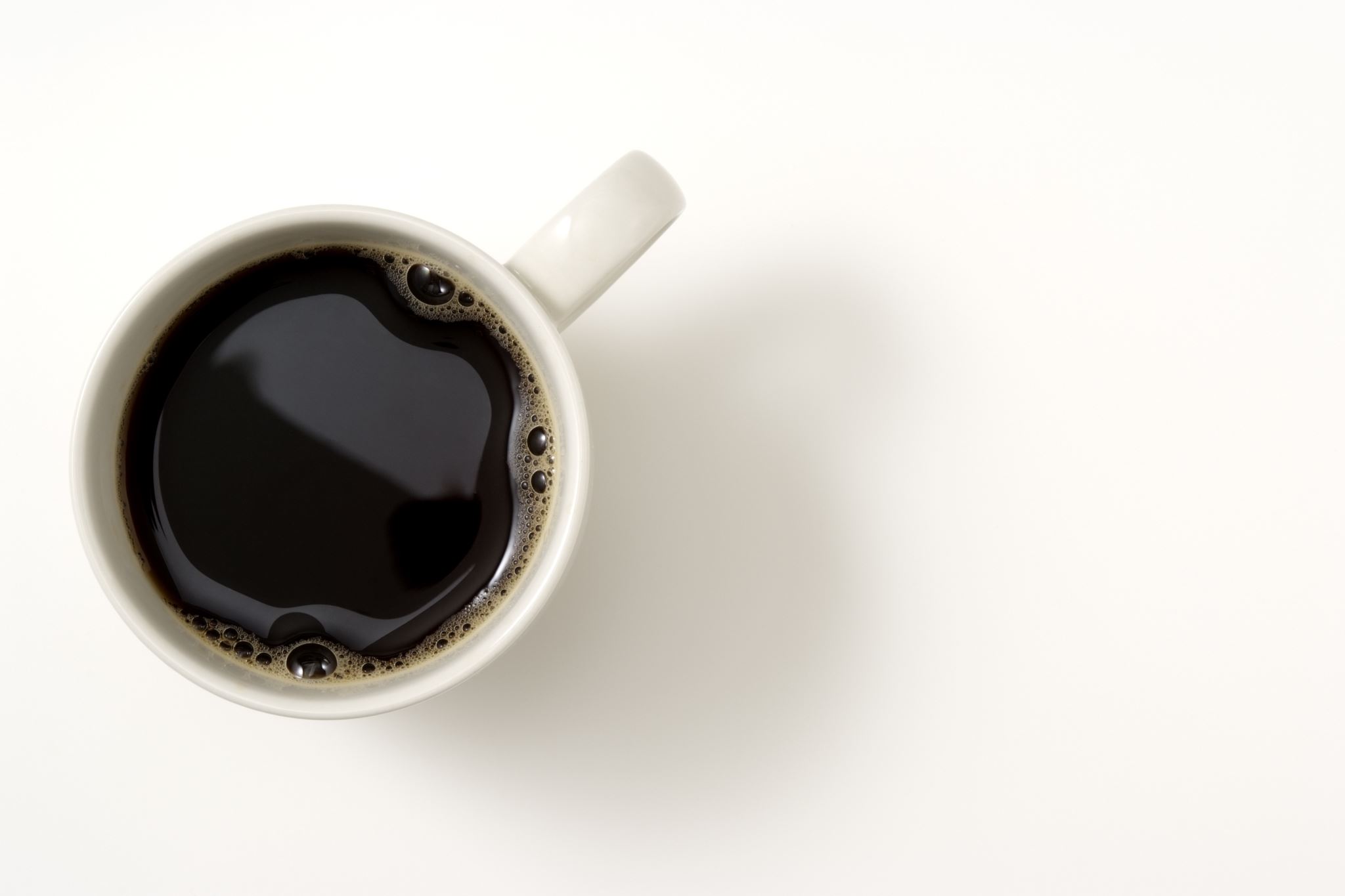 Break
Return at 11:10
17
Restructuring caeecc (11:10-11:40)
Section 6 (pages 23-28) plus Appendix 6 (pages 45-49)
Mini team: Alice Sung, Bernie Kotlier, Yeshi Lemma, Lara Ettenson, and Patty Neri
1 recommendation
18
Quick review of non-recommendations sections of draft final report
Section 1: Introduction & Overview
Section 2: Recommendations
Appendix 1: Working Group Member Organizations and Representatives
Appendix 2: Additional Information and Recommendation Ideas for Compensation
Appendix 3: Additional Information and Recommendation Ideas for Competency Building
Appendix 4: Additional Information and Recommendation Ideas for Recruitment & Retention
Appendix 5: Additional Information and Recommendation Ideas for Facilitation
Appendix 6: Additional Information and Recommendation Ideas for Restructuring CAEECC
Appendix 7: Key Definitions
Appendix 8: Discussion of Key Scope Questions 
Appendix 9: Implementation Considerations
Appendix 10: Key Meeting Info

See “Draft Final CDEI Working Group Report” (posted here: https://www.caeecc.org/4th-cdei-wg-mtg)
19
WRAP UP & 
NEXT STEPS
20
next steps – before 5th meeting
Read the remaining Recommendations Sections of the report closely
Recruitment & Retention  (pages 19-21)
Facilitation (page 22) 

Come prepared to explain anything you disagree with and a suggested improvement (or alternative)

Time permitting, please also review the rest of the report (pages 1-10 and 29-59) and email Katie any errors or omissions

Other next steps?
21
Draft 5th meeting agenda
22
WG Wrap up after 5th meeting
If WG decides to do formal sign-up poll on non-consensus items: 
Members complete language finalization 3/16-3/23 
Sign-up process on non-consensus issues 3/24-3/30
Final report review 3/31-4/1

If WG decides NOT to do a sign-up process for non-consensus items:
Members review final report 3/25-4/1

Regardless, Final Report will be posted 4/5 so Full CAEECC Members have a week to review before the 4/12/2022 Full CAEECC Meeting
23
[Speaker Notes: Chat: Facilitator may not see it; and can get distracting and we want to encourage everyone to speak with one another vs. chatting on the side]
Today’s meeting goals – how did we do?
Mini teams to present proposed recommendations


Seek consensus on recommendations, delineate alternatives where there’s not consensus

Begin to identify what CDEI WG needs CAEECC to approve to advance this WG’s work
24
Meeting debrief
Quick feedback using Zoom Poll:
Do you feel this was an inclusive and trusting environment?
	Not at all safe……........ Somewhat safe ………….. Very safe

Do you feel the meeting was effective?
	Not at all effective…… Somewhat effective ……. Very effective

Verbal feedback:
What worked well?
How can we improve?

Anonymous WG Survey will be emailed soon after meeting
25
Appendix Slides
26
Proposed Approach for Full CAEECC Processing of CDEI WG Recommendations
Number and types of recommendations that the WG will be ready to bring to the 4/12/2022 Full CAEECC meeting for sign-off by CAEECC Members is still TBD
Proposed Process Options for consensus recommendations from Working Group 
Accept as is
Return to CDEI Working Group (or some successor WG/group) for additional work with guidance from CAEECC
Provide an alternative if the recommendation from the WG isn’t acceptable (to one or more Full CAEECC Members) (see “Process for Alternatives” below)
Proposed Process Options for non-consensus recommendations from Working Group 
Select one (or both) of the options from the WG
Return to CDEI Working Group (or some successor WG/group) for additional work with guidance from CAEECC
Provide another alternative if the alternatives from the WG aren’t acceptable (to one or more Full CAEECC Members) (see “Process for Alternatives” below)
Process for Alternatives: For any recommendation where there are two or more alternatives, have a sign-up process for Full CAEECC Members following 4/12 meeting, with initial showing of preferences during 4/12 meeting.  The sign-up process for any recommendation with multiple alternatives would follow CAEECC standard procedure of indicating both first choice, and whether all the alternatives are acceptable.
Where the Full CAEECC is not in consensus, it’s left for the CPUC to resolve
This process will be discussed with CDEI WG at the 4th and 5th CDEI meetings, after Full CAEECC weighs in today
27
Prioritization
5 Categories:
Compensation … Competency Building … Restructuring CAEECC … Recruitment & Retention … Facilitation
28
Non-consensus example from Equity metrics working group (p12 of report)
Non-Consensus Recommendation
There were two non-consensus Principles recommendations.
Principle #6: Target-Setting
The EMWG members are divided on the approach to target-setting. Two options are presented below for consideration. Members’ first choice as well as acceptable options are shown in the table below the option descriptions and their rationales.
Option 1: Targets will be set by the PAs for Equity segment metrics following the collection of the first two program years of data (or a baseline has been set using reasonable proxy data). 
All Equity segment metrics should have meaningful targets based on available data. Since little or no data exists for new programs, pilots and/or programs still being designed, targets cannot be reasonably established. Similarly, existing programs that are moved into the Equity segment may not necessarily have relevant data to be able to report on the newly determined Equity segment metrics. PAs should have the time to collect baseline data so that targets are both appropriate and reportable. …
Option 2: In their Budget Applications, PAs will propose targets and/or set a date certain by which they will propose targets for all Equity segment metrics. 
 All metrics proposed must have targets. The appropriate venue to propose and litigate targets is the budget application proceeding, where the evidence underlying proposed targets can be considered and alternatives proposed and considered. Most PAs already have the data and/or experience to set targets based on existing programs.
29
[Speaker Notes: Non-consensus means 1st choice options are slpit, but it’s possible that many WG members find both acceptable]
Round robin approach (if needed) - compensation recommendations
Round robin for each recommendation
1 rep from each organization (excluding CPUC) states “agree” or “disagree” with recommendation as written
Recommendations 
Compensate CBOs and under-resourced organizations located in and serving ESJ communities
Establish regular membership activities eligible for compensation to help facilitate the compensation process
CPUC staff to determine feasibility and availability of using funds allocated for EE to compensate CBOs and under-resourced organizations. OR Future WG to explore funding through philanthropic entities. 
Leverage existing resources across CA State agencies to identify potential candidates for compensation
Approve an ongoing Compensation sub-Working Group
30
Facilitation recommendations – FOR 5TH CDEI WG MTG
Section 5 (page 22) plus Appendix 5 (pages 42-44)
No mini team
5 possible recommendations from previously brainstormed list
31
Recruitment & retention – FOR 5TH CDEI WG MTG
Section 4 (pages 19-21) plus Appendix 4 (pages 40-41)
Mini team: Annette Beitel, Patty Neri, and Nicole Cropper
4 recommendations
Build relationships with organizations outside of traditional CPUC parties
Outreach: Recruit from Regions that are Disadvantaged or Underrepresented
Develop Recruitment and Retention Plan
Engage with Contractors who work with Underrepresented Customers
Presentation
Discussion & Test for Consensus
Notes captured live in redline in report
32